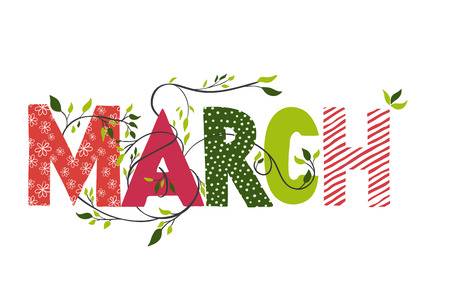 Mrs. Ray 
Ph: 901-840-9525
Em: mray2@tipton-county.com
Website: https://ray2ndgrade.weebly.com/
Week of March 9th - 13th
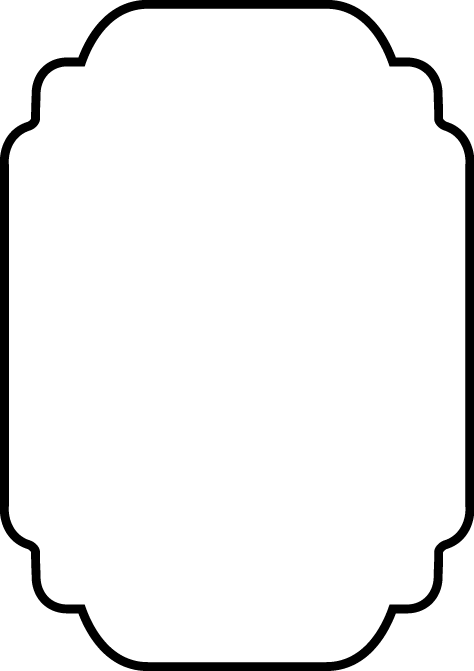 Important News
I use Remind to send home announcements or updates. 
	To join please text @kg9ka8 to 81010. 
Please send a note anytime you need to change transportation. 
Report Cards: 3/19
TRACK Day: 3/18
Common Assessments 3/10-3/17
School Spirit Shirt Day 3/13
Spring Break 3/23-3/27
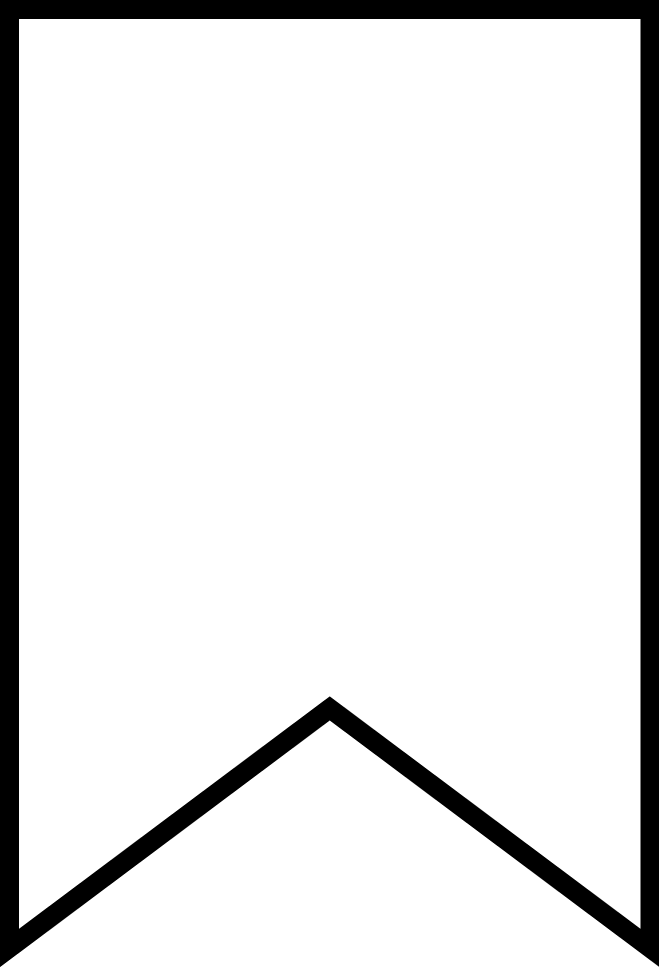 Skill Focus
Related Arts
Day 1: Library; Day 2: Art 
Day 3: P.E.; Day 4: Computer; Day 5: P.E.;
 Day 6: Music; Day 7: Health
Reading: Rosie Revere, 
Engineer by Andrea Beaty
Grammar: Strong verbs
Math: Graphs
Vocabulary: 
 	No vocabulary 
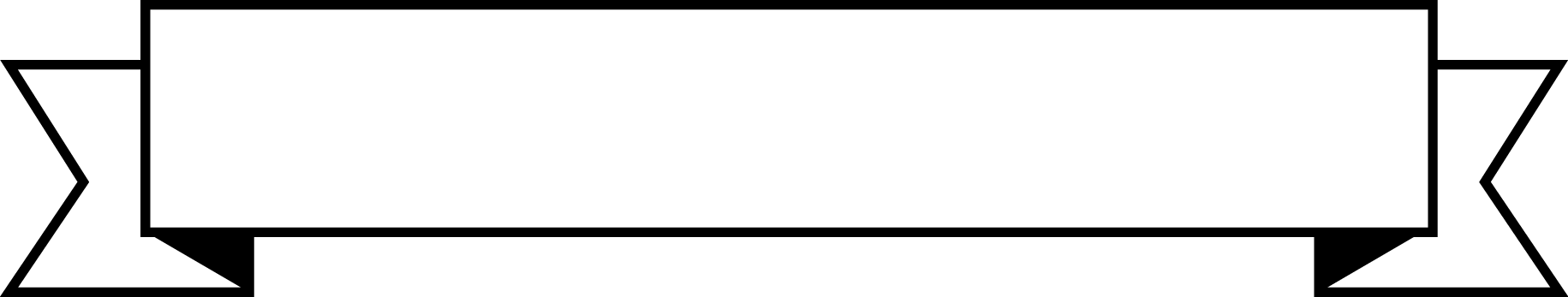 Spring Break
The mission of Atoka Elementary School is to create a challenging learning environment that prepares students for college and career readiness through academic, behavioral, and social achievement.